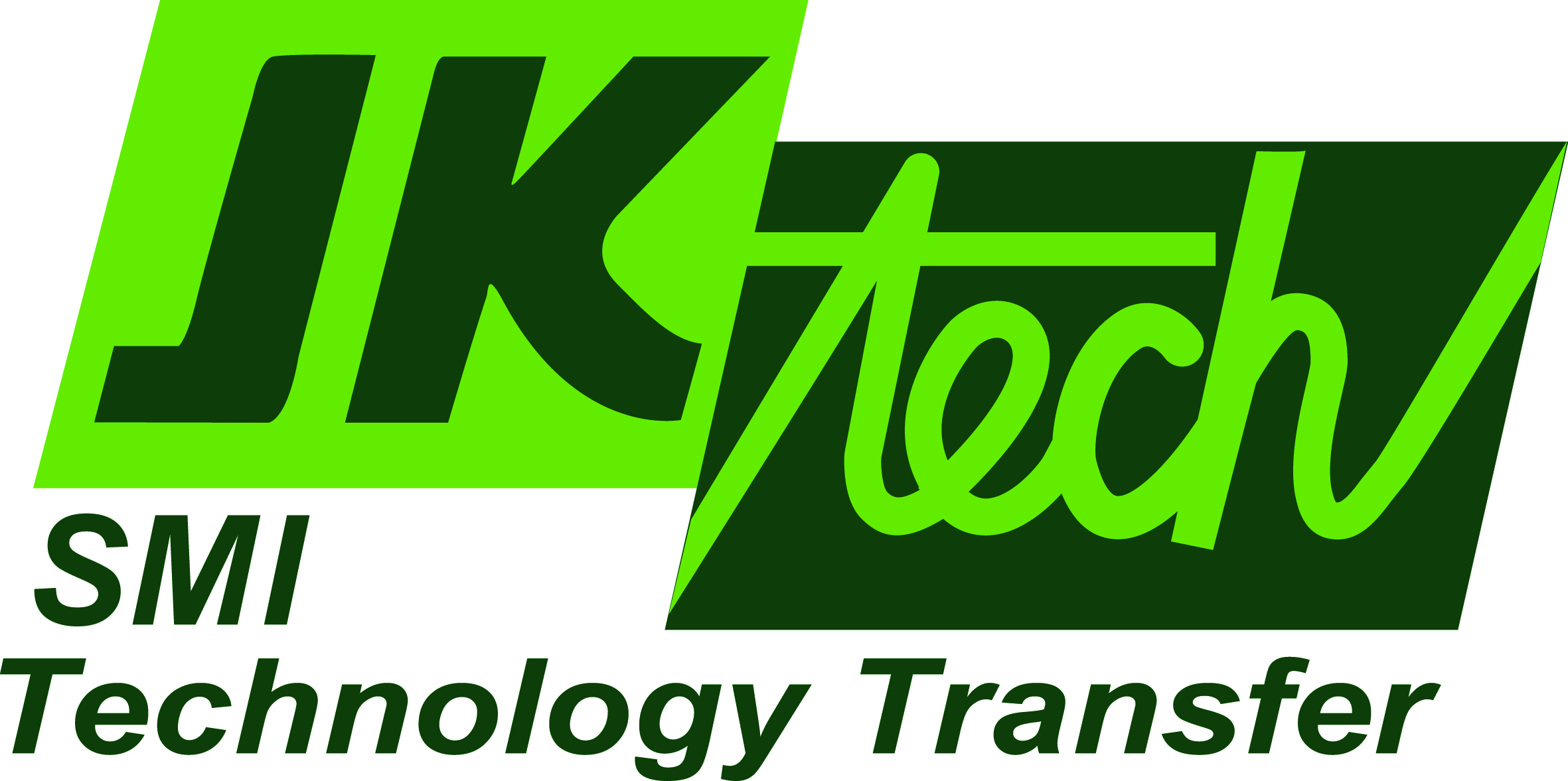 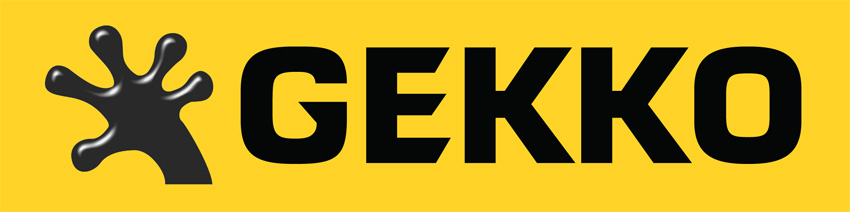 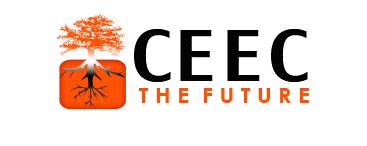 Coalition for Eco-Efficient Comminution
Session 3
Methodologies for assessing operations
Mine-to-Mill Process Optimisation
Grindcurves to monitor SAG mills
Optimising circuit performance through simulation
Process Audits for ‘Quick Wins’
Development of a Process Audit Procedure Exercise
Mine to Mill Process Optimisation
Topics
Traditional optimisation and drawbacks
Mine to Mill Value chain – key processes and their interaction
Introduction to Mine to Mill Process Optimisation
Methodology
Potential opportunities and challenges